Ηθική & Πολιτική της Τεχνητής Νοημοσύνης 2.1
ΠΡΟΓΡΑΜΜΑ «ΤΑΛΩΣ»
https://talos-ai4ssh.uoc.gr/

Δρ. Νίκος Ερηνάκης 
Επίκουρος Καθηγητής Κοινωνικής & Πολιτικής Φιλοσοφίας και Φιλοσοφίας του Πολιτισμού 
Πανεπιστήμιο Κρήτης
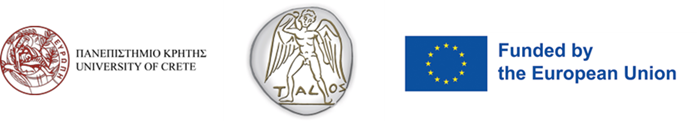 Αντιμετώπιση βλαβών, προκαταλήψεων και προκλήσεων λόγω ΤΝ.
Δύο βασικά ερωτήματα:

Πώς μπορούμε να διασφαλίσουμε ότι η ΤΝ θα ωφελεί όλες/ους;

Πώς μπορούμε να αποτρέψουμε την κατάχρηση της ΤΝ;

Εξισορρόπηση της τεχνολογικής καινοτομίας με την ηθική υπευθυνότητα.
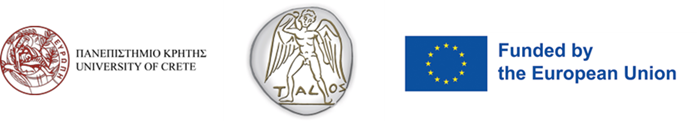 Μεροληψία & δικαιοσύνη
Πηγές μεροληψίας: Δεδομένα εκπαίδευσης, ανθρώπινη επίβλεψη και ενίσχυση των κοινωνικών ανισοτήτων.

Μελέτη περίπτωσης: Παραδείγματα μεροληπτικής ΤΝ σε προσλήψεις, επιβολή του νόμου κ.ά.

Μετριασμός της μεροληψίας: Σημασία των διαφορετικών συνόλων δεδομένων και των πρακτικών σχεδιασμού χωρίς αποκλεισμούς.
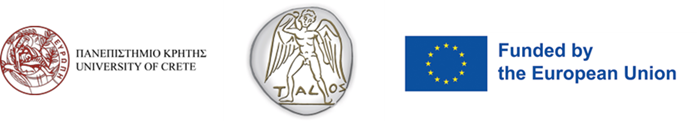 Ανησυχίες σχετικά με το απόρρητο και την ασφάλεια δεδομένων
Συλλογή δεδομένων: εγείρει κομβικά ερωτήματα σχετικά με τη συγκατάθεση.

Κίνδυνοι επιτήρησης: Μέσω της ΤΝ μπορεί να παρακολουθείται η προσωπική δράση και οι αλληλεπιδράσεις.

Κανονισμοί: Επισκόπηση, κριτική αναθεώρηση και διαρκής εμπλουτισμός του GDPR, του CCPA και άλλων νόμων περί προστασίας δεδομένων.
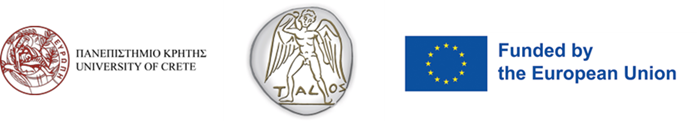